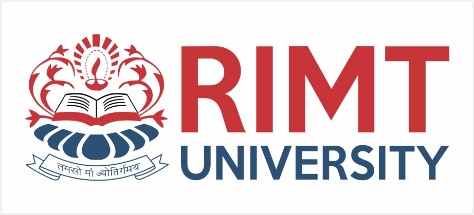 Strength of Materials-I(BMEC-2301)
Course Name: B.Tech-Mechanical Semester: 3rd
Prepared by: Ajay Singh Rana
education for life                                          www.rimt.ac.in
1
Dr.Nitin Thapar_SOMC_ITFM
Department of Mechanical Engineering
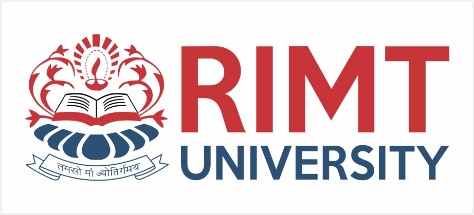 Topic Discussed
Introduction
Elasticity
Stress and Strain
Hooke’s Law
Stress-Strain Curve
Types of Stresses
Poisson’s Ratio
Department of Mechanical Engineering
education for life                                          www.rimt.ac.in
Introduction
When an external force acts on a body, the body tends to undergo some deformation. Due to cohesion between molecules, the body resists deformation. The resistance by which material of the body opposes the  deformation is known
as Strength of Material.
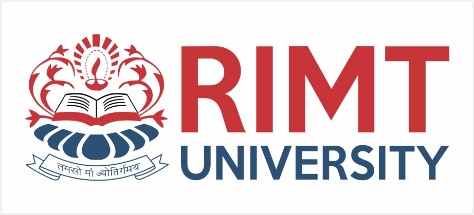 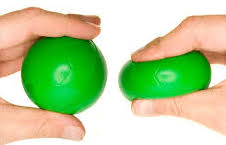 Department of Mechanical Engineering
education for life                                          www.rimt.ac.in
Elasticity
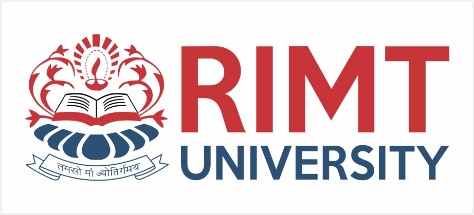 Whenever a force acts on a body, it undergoes some deformation and the molecules offer some resistance to the deformation. It will be interesting to know that when the external force is removed, the force of resistance also vanishes ; and the body springs back to its original position. But it is only possible, if the deformation, caused by the external force, is within a certain limit. Such a limit is called elastic limit.
 The property of certain materials of returning back to their original position, after removing the external force, is known as elasticity. 
A body is said to be perfectly elastic, if it returns back completely to its original shape and size, after the removal of external forces. If the body does not return back completely to its original shape and size, after the removal of the external force, it is said to be partially elastic.
Department of Mechanical Engineering
education for life                                          www.rimt.ac.in
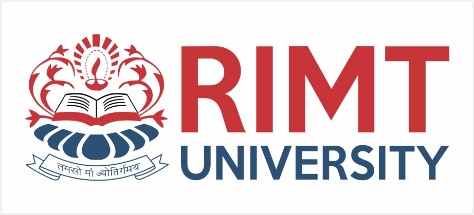 Stress
Every material is elastic in nature. That is why, whenever some external system of forces acts on a body, it undergoes some deformation. As the body undergoes deformation, its molecules set up some resistance to deformation. This resistance per unit area to deformation, is known as stress.
Department of Mechanical Engineering
education for life                                          www.rimt.ac.in
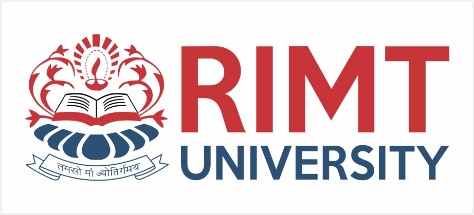 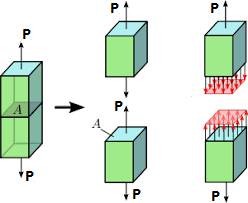 Mathematically stress may be defined as the force(Load) per unit area i.e., stress.
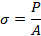 Where P is Load or Force applied
               A is area of cross-section
Department of Mechanical Engineering
education for life                                          www.rimt.ac.in
Units of Stress
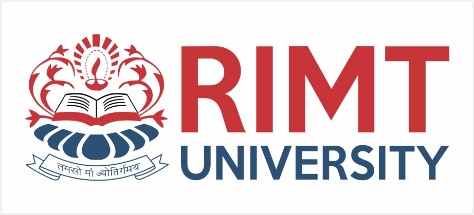 In S.I. system, the unit of stress is N/m2  or Pascal (pa) 
1 Pascal (pa) = 1 N/m2. 

1 kilo Pascal (1kpa) = 103 Pascal= 103 N/m2

1 Mega Pascal (1Mpa) = 106 Pascal = 106 N/m2

1 Giga Pascal(1 Gpa) = 109 Pascal = 109 N/m2
Department of Mechanical Engineering
education for life                                          www.rimt.ac.in
Strain
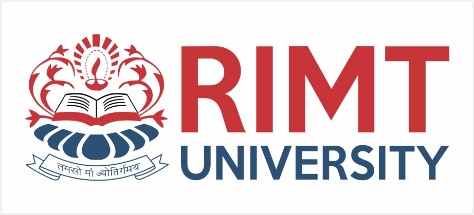 As already mentioned, whenever a single force (or a system of forces) acts on a body, it undergoes some deformation. This deformation per unit length is known as strain. Mathematically strain may be defined as the deformation per unit length. i.e., strain
e = δl/l
Where  e = strain,    δl= change in length,    l=original length
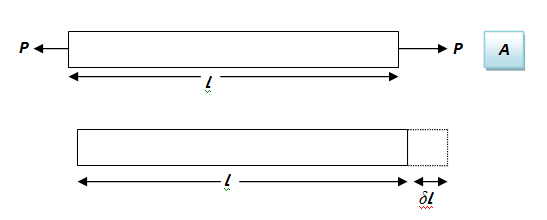 Department of Mechanical Engineering
education for life                                          www.rimt.ac.in
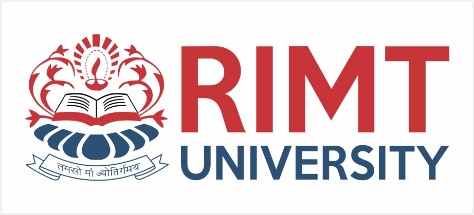 Stress strain curve for ductile material
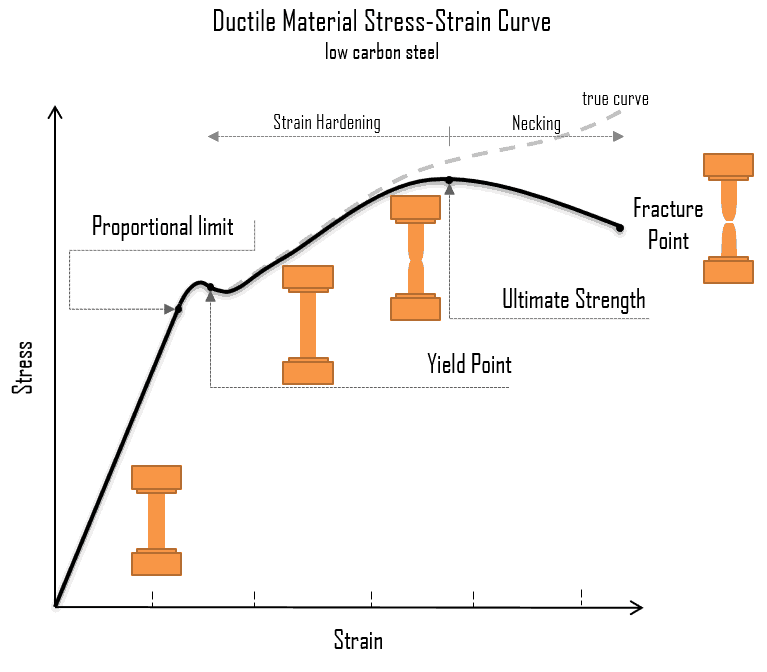 Department of Mechanical Engineering
education for life                                          www.rimt.ac.in
Hooke’s Law
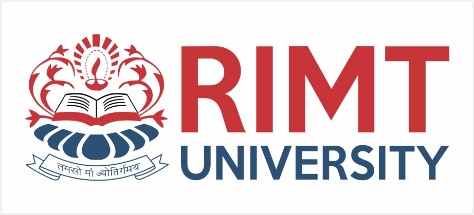 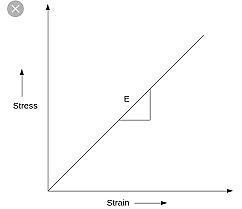 Hooke’s Law: It state that the when the material is loaded within elastic region, the stress is directly proportional to strain.
Stress α Strain
Or
σ α e
Stress = E × Strain
Where E is Elastic constant called Young’s Modulus of Elasticity or Modulus of Elasticity.
Department of Mechanical Engineering
education for life                                          www.rimt.ac.in
Value of E (i.e., modulus of elasticity) of materials, in everyday use, are given below :
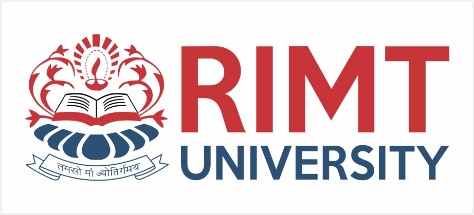 Department of Mechanical Engineering
education for life                                          www.rimt.ac.in
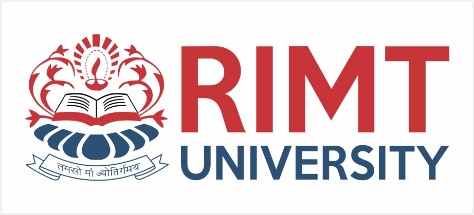 Proportional limit
The proportional limit corresponds to the location of stress at the end of the linear region, so the stress-strain graph is a straight line. It is the limit at which increase in stress is proportional to strain.
 Yield point
 The yield point is the point on a stress-strain curve that indicates the limit of elastic behavior and the beginning plastic behavior. Yield strength or yield stress is the material property defined as the stress at which a material begins to deform plastically .
Department of Mechanical Engineering
education for life                                          www.rimt.ac.in
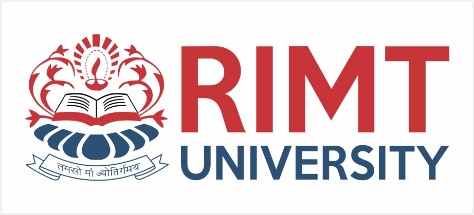 Department of Mechanical Engineering
education for life                                          www.rimt.ac.in
Ultimate tensile strength.
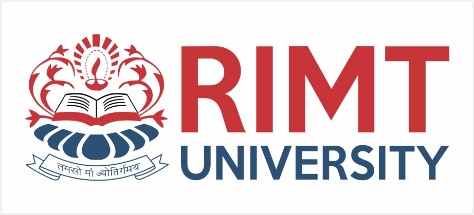 The ultimate tensile strength is the maximum on the engineering stress-strain curve. 
This corresponds to the maximum stress that can be sustained by a structure in tension. 
If this stress is applied and maintained, fracture will result. Often, this value is significantly more than the yield stress (as much as 50 to 60 percent more than the yield for some types of metals). 
When a ductile material reaches its ultimate strength, it experiences necking where the cross-sectional area reduces locally. 
The stress-strain curve contains no higher stress than the ultimate strength. 
Even though deformations can continue to increase, the stress usually decreases after the ultimate strength has been achieved. Ultimate tensile strengths vary from 50 MPa for an aluminum to as high as 3000 MPa for very high-strength steels.
Department of Mechanical Engineering
education for life                                          www.rimt.ac.in
Stress Strain curve for Brittle materials
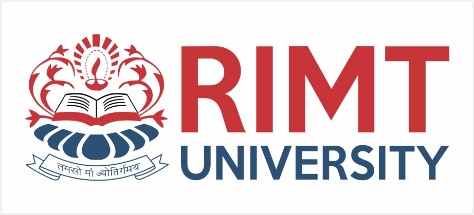 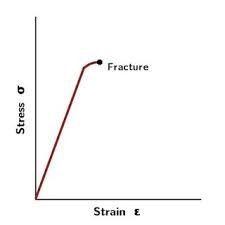 Department of Mechanical Engineering
education for life                                          www.rimt.ac.in
Types of stress & strain
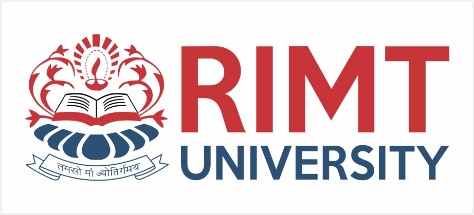 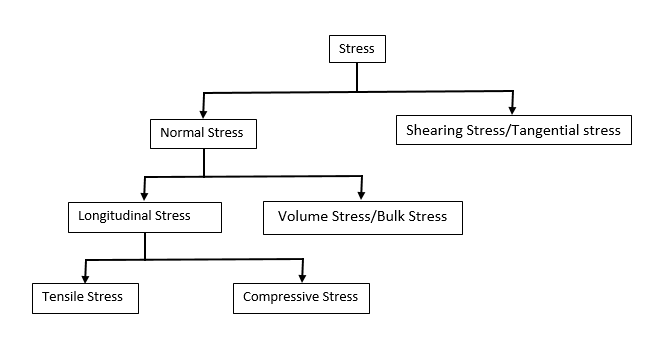 Bending Stress
Torsional Stress
Department of Mechanical Engineering
education for life                                          www.rimt.ac.in
Normal Stress
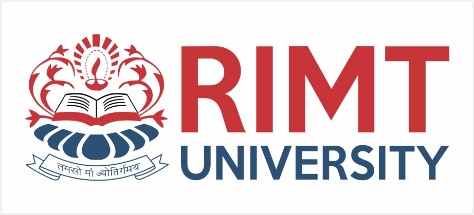 Normal Stress or Direct Stress: When the load applied is normal to the plane, the corresponding stress induced is called Normal Stresses.


Longitudinal Stress:
Tensile Stress:
When a section is subjected to two equal and opposite pulls and the body tends to increase its length, as shown in Fig. the stress induced is called tensile stress. The corresponding strain is called tensile strain. As a result of the tensile stress, the *cross-sectional area of the body gets reduced.
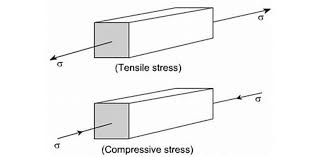 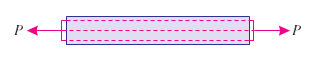 Department of Mechanical Engineering
education for life                                          www.rimt.ac.in
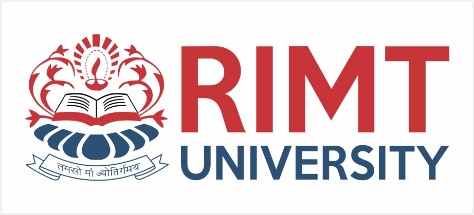 Compressive Stress:
When a section is subjected to two equal and opposite pushes and the body tends to shorten its length, as shown in Fig., the stress induced is called compressive stress. The corresponding strain is called compressive strain. As a result of the compressive stress, the cross-sectional area of the body gets increased
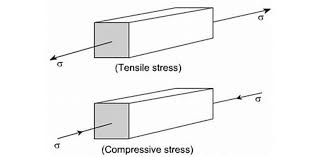 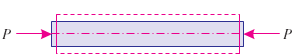 Department of Mechanical Engineering
education for life                                          www.rimt.ac.in
Tangential Stress or Shearing Stress:
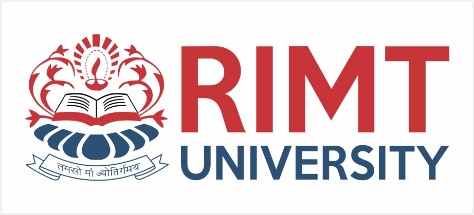 When a section is subjected to two equal and opposite forces, acting tangentially across the resisting section, as a result of which the body tends to shear off across the section as shown in Fig., the stress induced is called shear stress. The corresponding strain is called shear strain.





Mathematically, Shear stress (τ) = Shear Load/Area               						   =     P/A
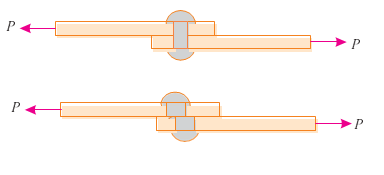 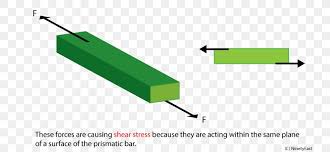 Department of Mechanical Engineering
education for life                                          www.rimt.ac.in
Shear Strain:
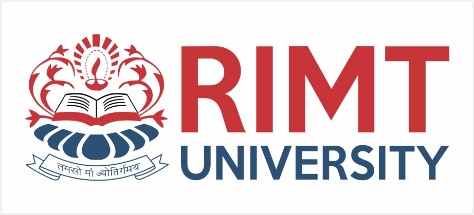 Consider a cube of length l fixed at the bottom face AB. Let a force P be applied at the face DC, tangentially to the face AB. As a result of the force, let the cube be distorted from ABCD to AB C1 D1 through an angle as shown in Fig.






Therefore
Shear Strain(Ø) = change in length or deformation/original length
Mathematically,
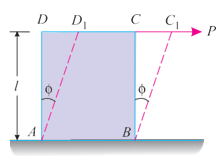 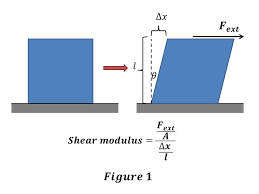 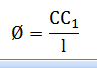 Department of Mechanical Engineering
education for life                                          www.rimt.ac.in
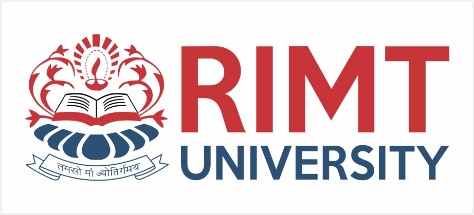 Under Elastic Limit,

Shear stress α Shear Strain               or 
                                         τ α Ø
               or 
                                             τ =GØ    
where G= Modulus of Rigidity or Shear Modulus (N/mm2)
Department of Mechanical Engineering
education for life                                          www.rimt.ac.in
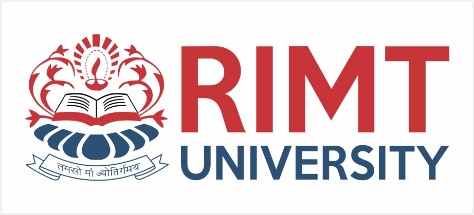 Q-1	A rod 150 cm long and of diameter 2.0 cm is subjected to an axial pull of 20 kN. If the modulus of elasticity of the material of the rod is 2 × 105 N/mm2. Determine:
i)	the stress
ii)	the strain
iii) 	the elongation of the rod.
Department of Mechanical Engineering
education for life                                          www.rimt.ac.in
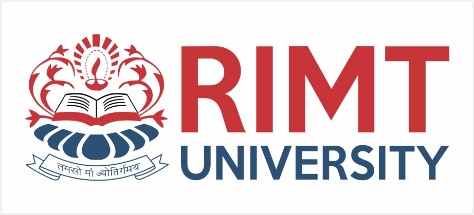 Q-2	Find the minimum diameter of a steel wire, which is used to raise a load of 4000 N, if the stress in the rod is not exceed 95MN/m2
Q-3	Find the young’s modulus of a brass rod of diameter 25 mm and of length 250 mm which is subjected to a tensile load of 50 kN when the extension of the rod is equal to 0.3 mm.
Q-4	A wire of 2m long and 2mm in diameter, when stretched by weight of 8 kg has its length increased by 0.24 mm. Find the stress, strain and Young’s Modulus of the material of the wire.
Department of Mechanical Engineering
education for life                                          www.rimt.ac.in
Relationship of stress and strain in two dimension
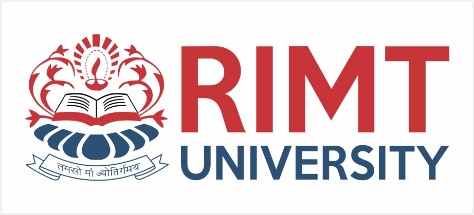 Before knowing the relationship between stress and strain for two dimensional stress system, we shall have to define Longitudinal strain, Lateral strain and Poisson’s Ratio.
Let a rectangular bar of length  , Breadth b and depth d is subjected to an axial tensile load P as shown
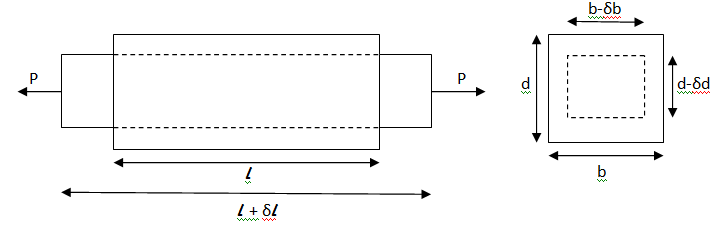 Department of Mechanical Engineering
education for life                                          www.rimt.ac.in
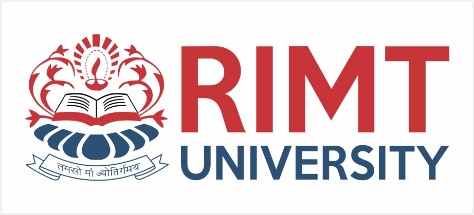 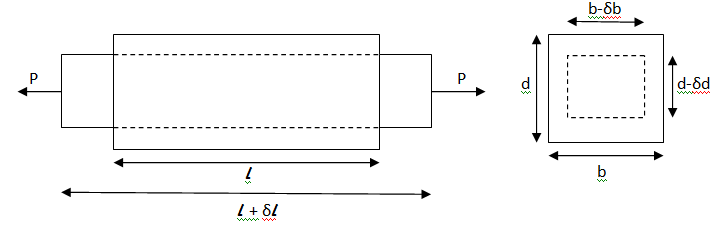 The length of the bar will increase while the breadth and depth will decrease.

Let δl = Increase in length
       δb= decrease in breadth
       δd= decrease in depth
Department of Mechanical Engineering
education for life                                          www.rimt.ac.in
Longitudinal Strain:
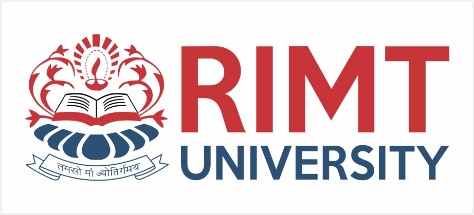 When a body is subjected to an axial tensile load, there is an increase in length of the body. But at the same time there is a decrease in other dimensions of the body at right angles to the line of action of the applied load. 
Thus a body is having axial deformation and also deformation at right angles to the line of action of the applied load(i.e., lateral deformation)
The ratio of axial deformation to the original length of the body is known as Longitudinal strain(Linear Strain).
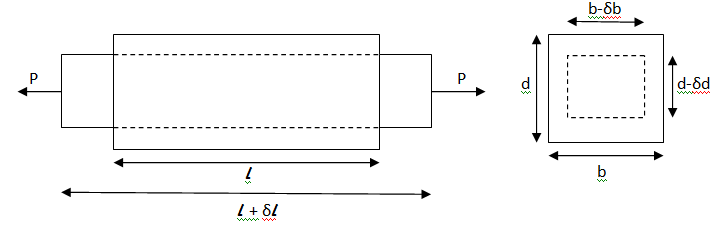 Department of Mechanical Engineering
education for life                                          www.rimt.ac.in
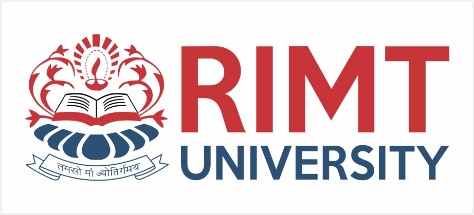 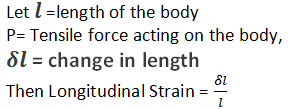 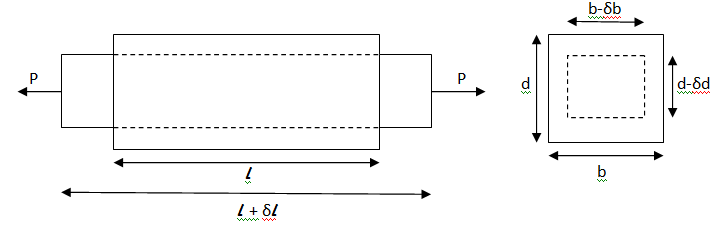 Department of Mechanical Engineering
education for life                                          www.rimt.ac.in
Lateral Strain
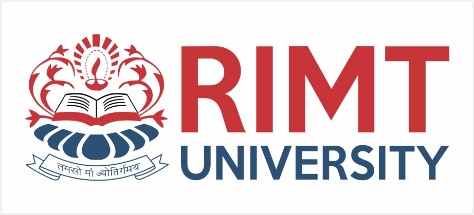 The strain at right angles to the direction of applied load is known as lateral strain.
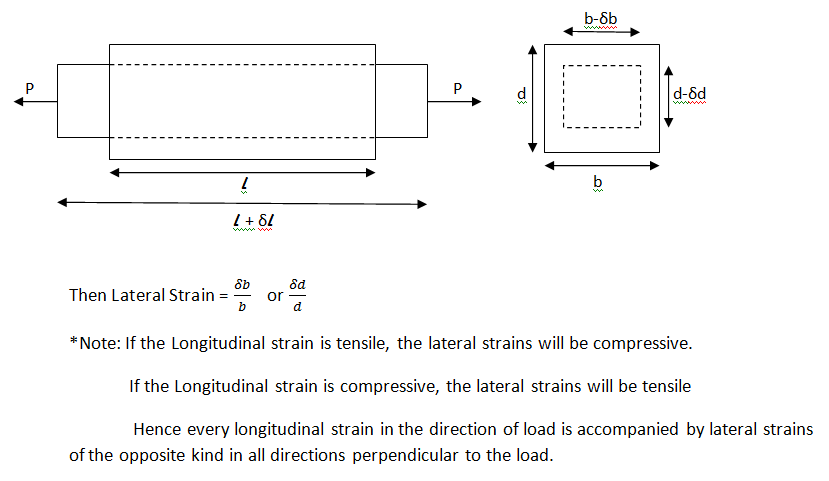 Department of Mechanical Engineering
education for life                                          www.rimt.ac.in
Poisson’s Ratio
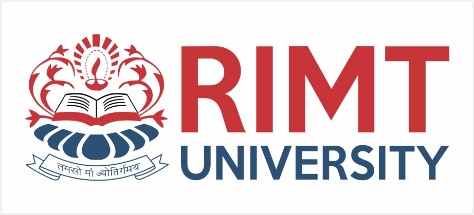 The ratio of lateral strain to the longitudinal strain is a constant for a given material, when the material is stressed within the elastic limit. 
This ratio is called Poisson’s ratio 
It is generally denoted by µ or 1/m. 
Hence mathematically,
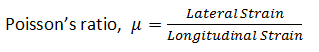 Or 
Lateral strain = µ × Longitudinal strain
As Lateral strain is opposite in sign to Longitudinal strain, hence algebraically, lateral strain is written as
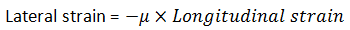 Department of Mechanical Engineering
education for life                                          www.rimt.ac.in
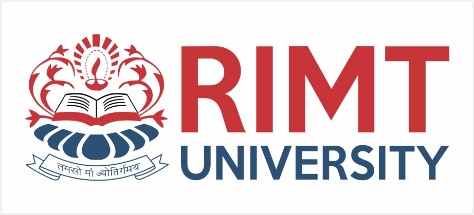 Determine the change in length, breadth, thickness of a steel bar, which is 4 m long, 30 mm wide and 20 mm thick and is subjected to an axial pull of 30 kN in the direction of its length.. Take E= 2 × 106 N/mm2 and µ = 0.3
Department of Mechanical Engineering
education for life                                          www.rimt.ac.in